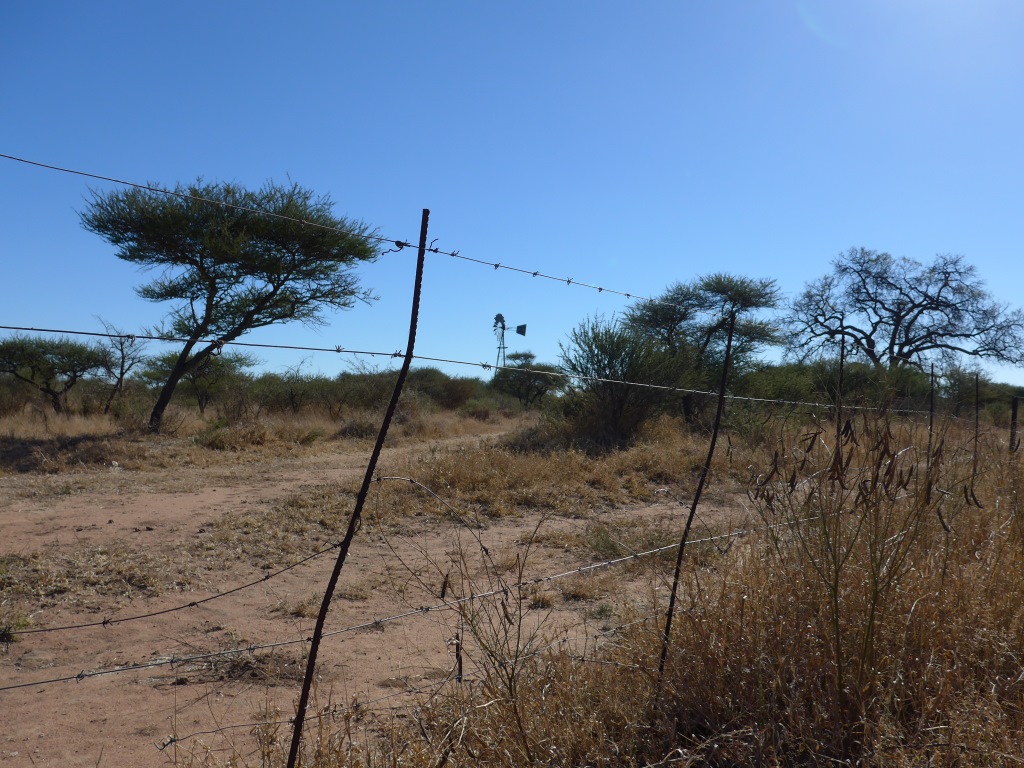 RAMOTSWA PROJECT 
RAMOTSWA 2:- Joint Strategic Action Plan / Linkages to RBOs  – 06 March 2018
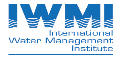 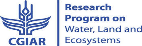 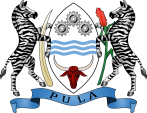 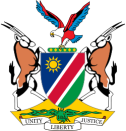 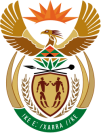 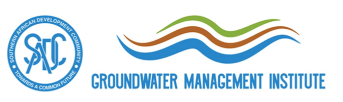 Piet Kenabatho
University of Botswana
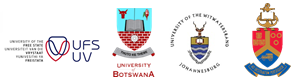 3rd Regional Meeting on Tools for the Sustainable Management of Transboundary Aquifers 
06-09 March 2018, Gaborone, Botswana
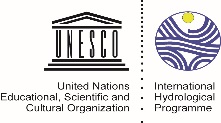 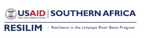 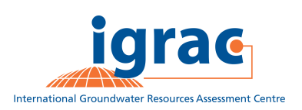 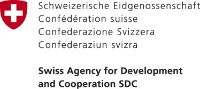 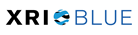 Presentation outline
Overview of SAP Process
JSAP vision and framework
Key Actions in the SAP and linkages to RBOs 
Potential role of Advisory Committee
Launch of the Committee
Overview of SAP Process
SAP-a Strategic Action Plan can be defined as a tool or framework for identifying investments and interventions that help improve water use and increase the composite benefits derived therefrom.
Can also be a tool that describes the framework for management of the water and related land resources in the basin (GWP, 2012).
The scale at which SAPs are undertaken often correspond to a hydrologic unit such as a basin, sub-basin or an aquifer. 
Given that such units often cross borders, SAPs are often transboundary in nature, where they are often jointly developed by involved states, hence the term Joint Strategic Action Plan (JSAP).
A SAP typically builds on previous identification of priority issues, and normally begins with convergence toward a vision and objectives
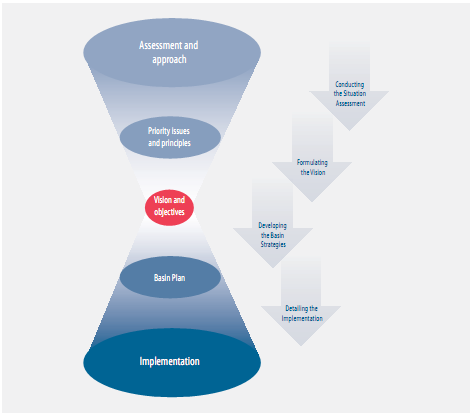 Consultative and Participatory Approach
From TDA to Basin Plan/ SAP (Pegram et al., 2013
Rationale for a JSAP in the The Ramotswa Transboundary Aquifer Area (RTBAA)
The RTBAA Joint SAP (JSAP) is undertaken to identify and prioritize investments and actions that can be pursued to enhance the benefits derived from the shared water resource
Investments and actions will respond to key challenges identified in the baseline report (Altchenko et al., 2016)
but will also consider ways to harness opportunities accruing from integrated management of the RTBAA system
Ultimately, strategic formulation of interventions in the RTBAA is expected to contribute to optimizing management of the aquifer,
And contribute to broader developmental goals in the area such as resilience-strengthening and socioeconomic development, which are the overall goals of the RAMOTSWA-2 project.
JSAP PROCESS IN THE RTBAA
As far back in Sept. 2016 in Mafikeng, South Africa
Steps for Developing the Joint Strategic Action Plan
Conceptualizing a shared vision and framework
Development of the JSAP framework was focused on identifying the set of components, into which priority actions can be logically orgnanised
The last quarter of 2016 was devoted to finalizing the Vision and framework. 
Important first steps in JSAP development, involved i) generating an overarching vision for the joint transboundary management of the RTBAA, and ii) working toward a framework within which particular actions would fall
Focus was on validating key challenges to sustainable use of the RTBAA as identified in the baseline report.
Some lessons learnt from local workshops
There is a need for verification of current groundwater use 
Need for verification of current groundwater use 
Need for improved zoning of land use to control contamination
Enforcement of water quality by-laws. 
Investing in infrastructure that promotes multiple water use
Maintain and regularly update water supply databases of local authority and water board. 
Factor in future water use in planning – economic growth and agricultural potential. 
Address acid mine water drainage (AMD) in local mines..
JSAP Vision and Framework
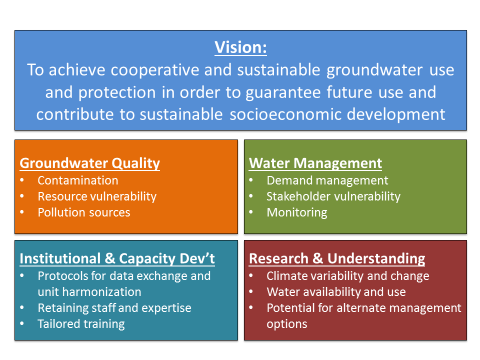 Based on consultations in Botswana
JSAP Vision and Framework
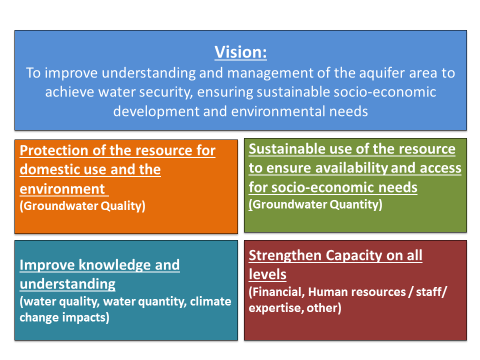 Based on consultations in South Africa
Joint Vision and Framework
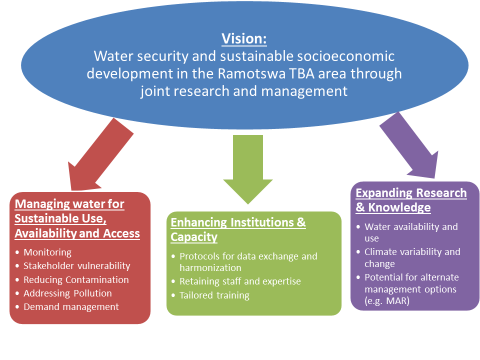 Objectives                     Targets                      Actions
Key actions in the JSAP and linkages to RBOs
Example
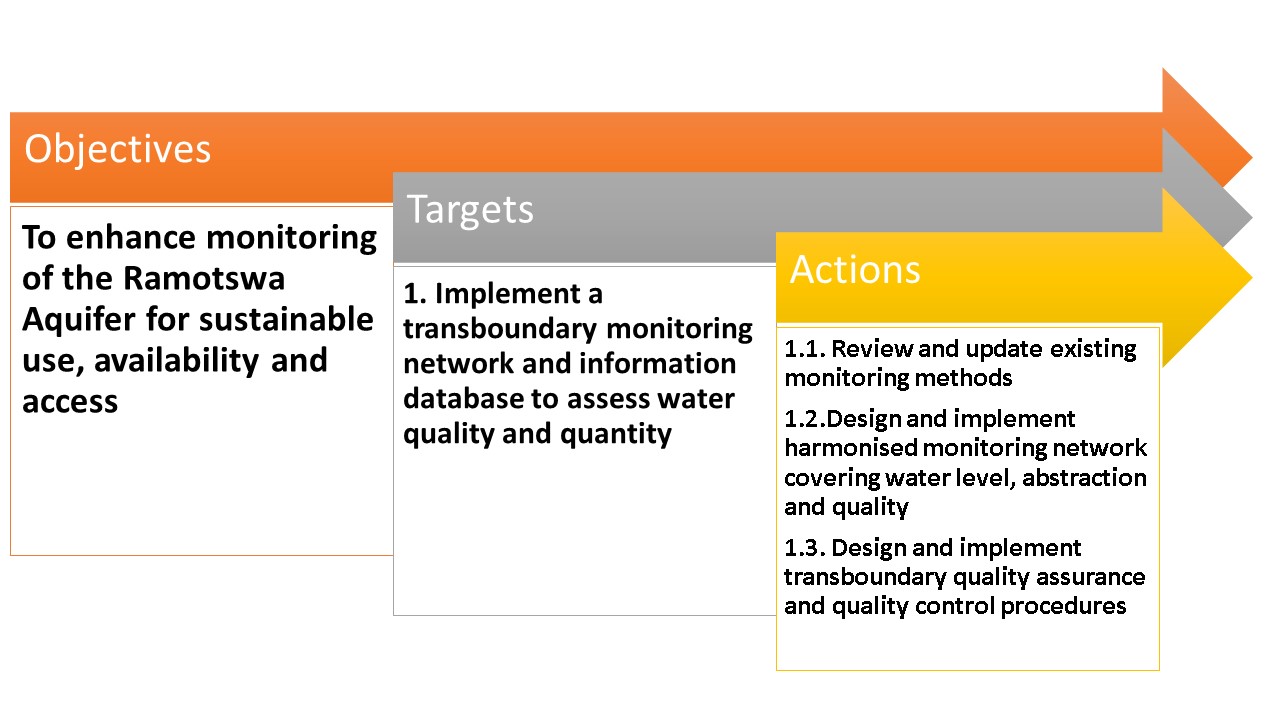 Potential role of Advisory Committee
Advise on the project’s strategic direction and prioritization of key areas and topics 
Foster incremental transition from project committee to standalone working committee, securing support from national authorities and endorsement from the JPTC
Report to the Joint Permanent Technical Committee (JPTC) on key areas of progress
Provide advice and possible solutions to challenges identified by the project management and associated team
Potential role of Advisory Committee
Highlight challenges identified in the project management team and how they can be addressed 
Help match investment opportunities identified by the project with available resources
Support and guide outcomes of the SAP
Promote awareness of transboundary groundwater management risks and opportunities
Composition of the Advisory Committee
SADC (Water): Phera Ramoeli/Ken Msibi
JPTC (SA Member)
JPTC (Botswana Member)
DWA (Botswana; co-chair): Keodumetse Keetile
DWS (South Africa: co-chair): Sakhile Mndaweni 
LIMCOM: Sergio Sitoe
IWMI: Karen Villholth/Jonathan Lautze
All invited for a meeting on Wednesday at 4PM
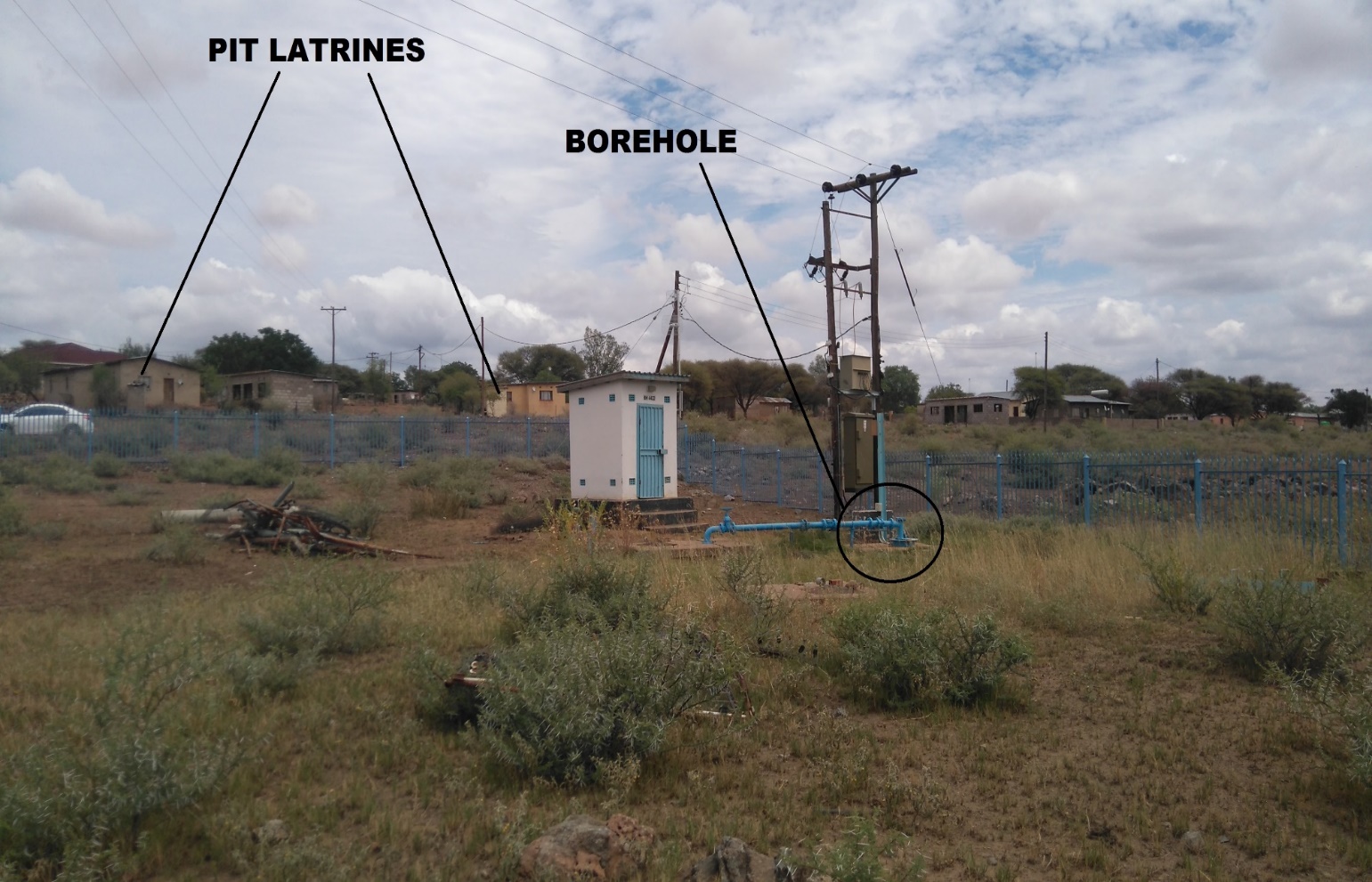 Thank You

http://ramotswa.iwmi.org/
Photo by  Y. ALtchenko